Write down the date and today’s title
DISPLACEMENT REACTIONS
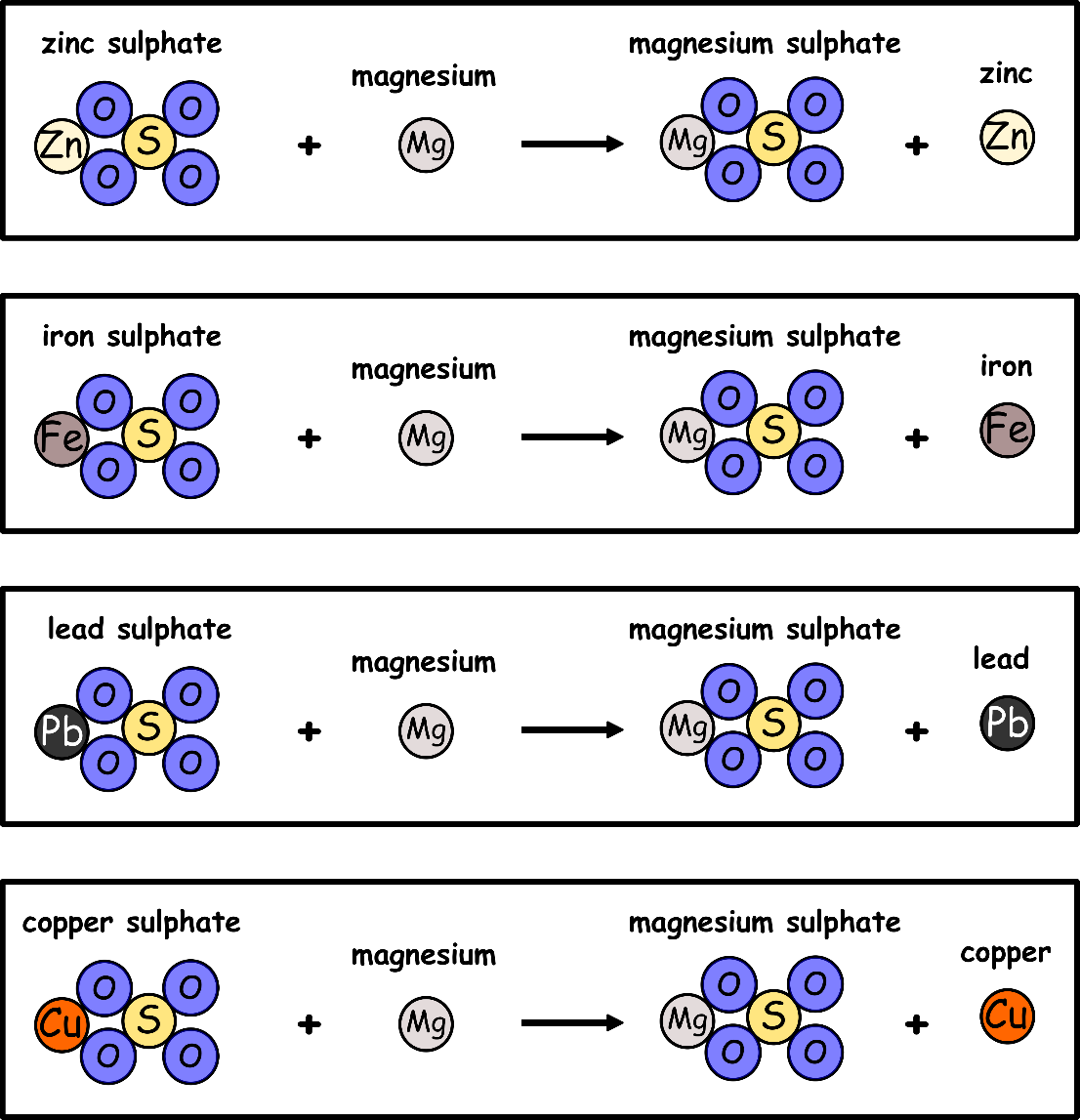 DO IT NOW; The reactivity series below orders elements from least to most reactive. Write out the statements below and then next to them true or false.
Statements
Potassium is the most reactive. 
Aluminium is as reactive a magnesium. 
Iron is more reactive than copper. 
Silver is less reactive than gold. 
Sodium is more reactive than lead.
Statements
Potassium is the most reactive. True
Aluminium is as reactive a magnesium. False
Iron is more reactive than copper. True
Silver is less reactive than gold. False
Sodium is more reactive than lead. True
Reactivity series
 potassium              Most reactive
 sodium
 calcium
 magnesium
 aluminium
 carbon
 zinc
 iron
 tin 
 lead
 hydrogen 
 copper  
 silver
 gold
 Platinum                 Least reactive
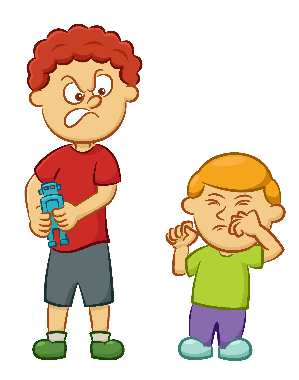 Sequence on click
in slide show.
Stretch
What pattern do you notice in the pictures above?
Like the big boy can take the toy from the little boy, what can magnesium do in each example?
nextpagescience ©
SUMMARY



The reactivity series puts elements in order of reactivity.

The series enables us to predict the outcome of a reaction.

A metal reacted with a metal salt solution is able to displace the metal in the salt solution if it is higher in the reactivity series, e.g. magnesium is higher than copper so magnesium metal can displace copper metal in a solution of copper sulphate.

Very fast displacement reactions can be explosive and release a lot of heat.
nextpagescience ©